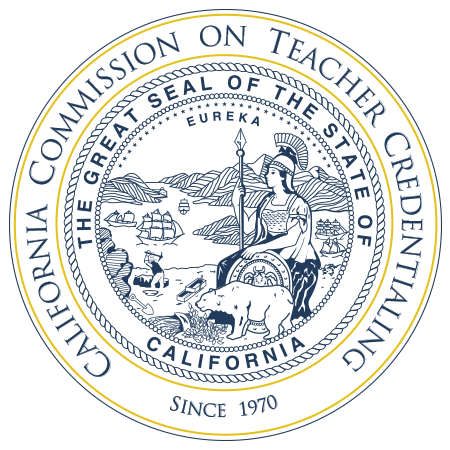 CCTE Policy Session
Commission on Teacher Credentialing
October 21, 2021
[Speaker Notes: David]
Agenda
Education Specialist Credentials Transition and TPA Development
Pupil Personnel Services Transition 
RICA and Literacy 
Early Childhood Education/TK Work
Bilingual Standards and Transition 
Grant Opportunities 
Recent Updates to Administration of Exams
COVID Flexibilities 
Basic Skills Options
Subject Matter Requirement Options 
Community and Family Engagement
California’s Performance Assessments
2
[Speaker Notes: Teri]
Education Specialist Transition
2
[Speaker Notes: This journey began with the Statewide Special Education Taskforce – purpose was to improve outcomes for students with disabilities. From that group, a document was produced that had several recommendations spanning school finance, teacher credentialing, curriculum and others. The Commission decided to look closely at the recommendations that were under its purview.  With that, work groups were identified to begin the process of revising the program standards which resulted in the new set of standards and TPEs. This timeline shows the progression of adoption.]
Education Specialist Transition
Plans for Implementation due October 31, 2021
All programs will transition to the new standards and TPE at the start of the 2022-23 academic year.
Office Hours are offered the 2nd and 4th Mondays of the month at 10am (none in December)
3
[Speaker Notes: William]
Education Specialist Transition
Significant changes include:
Education Specialist candidates must take and pass a Commission-approved Education Specialist Teaching Performance Assessment.
Both the MMSN and ESN credential have authorization statements that authorize the holder to provide services to students in similar disability categories which means there is new content to both programs.
Clinical practice now has a required number of hours – 600 including 200 hours in general and special education settings.
4
[Speaker Notes: William]
Future Authorization Statements (summer/fall 2022)
New authorization statements focus on student needs in addition to the disability categories.

MMD = Mild/Moderate Disabilities
MMSN = Mild to Moderate Support Needs
MSD = Moderate/Severe Disabilities
ESN = Extensive Support Needs
ECSE = Early Childhood Special Education
DHH = Deaf and Hard of Hearing
VI = Visual Impairments
5
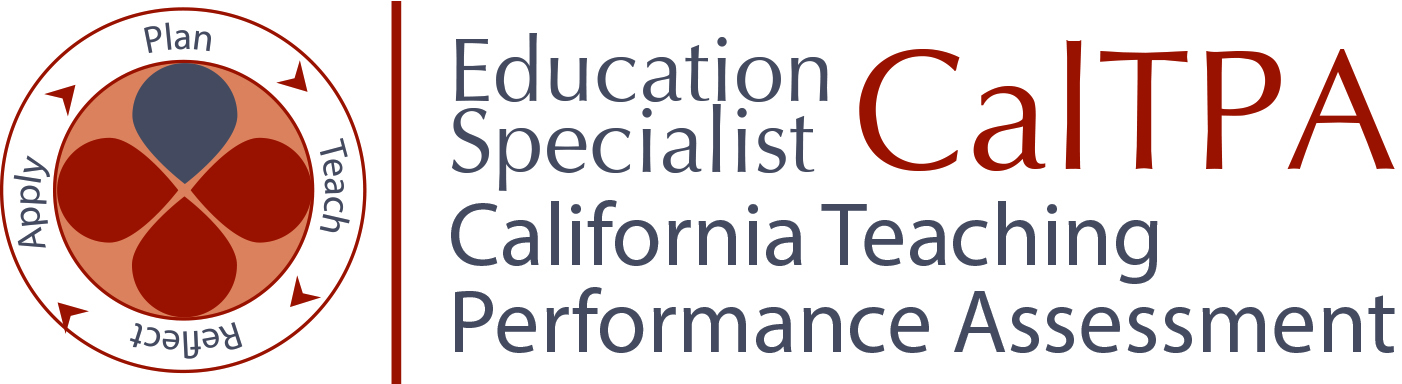 Education Specialist CalTPA: Two Instructional Cycles
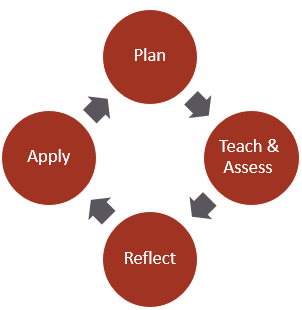 Instructional Cycle 1: 
    Learning About Students with IEPs
     and Planning Instruction

Instructional Cycle 2: 
   Assessment-Driven Instruction For
   Students with IEPs
6
Education Specialist TPA Development
Mild-Moderate Special Needs & Extensive Special Needs:





Early Childhood Special Education, Deaf/Hard of Hearing, Visually Impaired:
7
Pupil Personnel Services Transition
8
[Speaker Notes: Erin
A work group was identified to begin the process of revising the program standards which resulted in the new set of standards and PEs. This timeline shows the progression of adoption. Previous standards were adopted 2000. National standards had been updated.
All programs now offer CWA course content integrated within the other 3 credential areas. CWA candidates must complete 150 hrs of CWA-specific fieldwork.
New authorization statements were not necessary.]
Pupil Personnel Services Transition – Accreditation Implications
Indigo Cohort asked to make it clear if submitting Program Review to new standards
2021-22 site visits (Violet) - Programs allowed to transition early. May be operating under old & new standards. Site Visit team will look at both. Findings will reflect new standards.
2022-23 site visits (Indigo) - Programs that did not submit to new standards will have to demonstrate transition at Site Visit.
9
[Speaker Notes: Erin]
Reading Instruction Competence Assessment (RICA) Updates
SB 488 (Rubio) signed Friday, October 8, 2021
Teacher performance assessment by July 1, 2025
Reconfiguration of Written RICA
Subdivided into 3 subtests
$57 per subtest
If an examinee needs to retake RICA, now will only need to retake the subtest not passed.
Added online proctoring – at home any time of the day or night
Updated platform for submitting RICA Video Performance Assessment
10
[Speaker Notes: Cara]
Early Childhood Education/TK
State budget included phased-in universal TK (2025-2026)
Current state aid (apportionment) requirements include that TK teachers meet one of the following:
Have 24 credits of early childhood/child development
Hold the Child Development Permit – Teacher
Have professional experience in a classroom setting with preschool age children that is comparable to the 24 units of education as determined by the employing local education agency
11
[Speaker Notes: David]
Early Childhood Education/TK
The Commission approved staff to pursue retooling the existing Child Development Specialist credential to authorize service as a teacher in PK – Grade 3
Staff have identified possible pathways for holders of both a Multiple Subjects credential and a Child Development Permit
Next steps:
Survey of employers regarding use of options above
Formation of Workgroup to make recommendations
12
[Speaker Notes: David]
Bilingual Standards and Transition
Proposed Revised Standards Organized by
Program Design
Preparing Candidates toward Mastery of  the Bilingual Teaching Performance Expectations (BTPEs) 
BTPE domains aligned to and build upon the six domains of the universal TPEs and CSTPs
Field Experience
Monitoring, Supporting, and Assessing Candidate Progress towards Meeting Program Requirements
Assessment of Candidate Competence
13
[Speaker Notes: Miranda]
Bilingual Standards and Transition
Standards will be submitted to the Commission in December 2021.  After Commission adoption of revised standards:
Technical Assistance will be provided to the field on revised program standards and BTPEs.
Institutions will submit a Transition Plan identifying program modifications.
Within 1-2 years of Commission adoption, all approved programs will be aligned to the revised program standards and BTPEs.
14
[Speaker Notes: Miranda]
Grant Opportunities
AB 130 Education Omnibus Trailer Budget Bill
Teacher Residency Grant Program (Section 45)
$350 million to create or expand Teacher Residency Programs (increase of $275 million)
$25,000 per Teacher Resident (increase of $5,000)
$0.80 match for every $1.00 of grant funds ($ or in-kind services)
“Designated shortage fields” includes special education, bilingual education, science, computer science, technology, engineering, mathematics, transitional kindergarten, or kindergarten, and any other fields identified by the commission based on an annual analysis of hiring and vacancy data.
And for recruiting, developing support systems for, providing outreach and communication strategies to, and retaining a diverse teacher workforce that reflects the LEA community’s diversity.
Includes $25 million for Capacity Grants ($250,000 max per grantee) (increase of $23.5 million)
Commitment to hire/work in the grantee LEA
15
[Speaker Notes: Cara]
Grant Opportunities, continued
Classified School Employee Teacher Credentialing Program (Section 129)
$125 million to recruit and support Classified staff who already hold an associate or higher degree to earn a teaching credential
$24,000 per Classified Program participant over five years 
$4,800 per Classified Program participant per year
Supports at least 5,208 new Classified Employees (increase from 1,000)
Participating classified employee commits to working in LEA grantee as a public-school teacher for four years.
Priority given to LEAs that did not receive funding in previous grant opportunity or that have a higher share of unduplicated pupils.
16
[Speaker Notes: Cara]
Grant Opportunities, continued
Computer Science Authorization Incentive Grant Program (Section 143)
$15 million over five years for LEAs to increase the number of current teachers to teach Computer Science
$2,500 per participating teacher
Dyslexia Grants to Preparation Programs (AB 128)
$2 million in one-time General Fund to update program curriculum and course offerings to align with the common trunk Teacher Performance Expectations and the updated Education Specialist Teacher Performance Expectations and include pedagogy on dyslexia.
Golden State Teacher Grant (GSTG) Program (Higher Ed TBL 132, AB 128)
Administered by the California Student Aid Commission (CSAC)
$500 million to the GSTG for three years
$20,000 for each participating teacher in “designated shortage fields” ” includes special education, bilingual education, science, computer science, technology, engineering, mathematics, and CTE in STEM fields, multiple subject instruction, and transitional kindergarten, and any other fields identified by the commission.
Commitment to work in Priority Schools, defined as having at least 55% unduplicated pupils
17
Grant Opportunities Timelines
Teacher Residency Grant Program
Teacher Residency Capacity Grants Request for Application (RFA) release: before November 1, 2021
Teacher Residency Expansion Grant RFA release: late 2021
Teacher Residency Grant RFA release: early 2022
Classified School Employee Teacher Credentialing Program
RFA release: late 2021
Computer Science Incentive Grant Program
RFA release: to be determined
Dyslexia Grants to Preparation Programs
RFA release: early 2022
18
Updates to CBEST & CSETExaminations Administration
CBEST Updates
Paper-based CBEST has not been administered since February 2020
Not seeing a “return to normal” – will eliminate the paper-based CBEST (updating regulations)
Added online proctoring – at home, any time of the day or night
Lowered the price from $102 to $90 for all three sections or $30 per subtest
Increased access to computer-based appointments by administering the CBEST in sections
Cost savings if an examinee needs to retake CBEST, now only needs to retake the subtest not passed 
CSET Updates
Added online proctoring –at home, any time of the day or night
Pearson’s OnVUE test delivery platform
Same cost as the computer-based examinations
19
[Speaker Notes: Cara]
COVID Flexibilities: AB 130
Basic Skills, Subject Matter, RICA - flexibility extended through Dec. 31, 2021 (AB 130) – must be due to testing center closures
Commission to determine whether to extend to June 30, 2022 (closures/capacity) at December 2021 meeting.
TPA/APA – extended through 2021-22 academic year (AB 128) - 4 Conditions MUST be met
20
[Speaker Notes: Erin]
Preliminary Teacher and Administrative Services Candidates & Completion of Performance Assessment
Performance Assessment (TPA, APA) requirements are suspended for preliminary credential candidates who meet the following four requirements: 
1) were placed or employed in a local educational agency impacted by school site closures related to COVID-19;
2) were in the process of completing the TPA or APA; 
3) were unable to complete the TPA or APA due solely to school closures; and 
4) completed all other preliminary teaching credential requirements to earn their Preliminary teaching credential by the end of the preparation program’s 2019-20, 2020-21, or 2021-22 academic year.

Candidates issued a preliminary teacher or administrative credential based on the deferral must take and pass a Commission-approved performance assessment, in addition to meeting all other requirements, prior to being recommended for a Clear credential
21
[Speaker Notes: Amy]
COVID Flexibilities
Commission action:
Waived Precondition requiring subject matter prior to daily whole class instruction (2021-22 school year) (student teachers)
Clinical practice flexibilities for Prelim MS/SS (2021-22 school year)
22
[Speaker Notes: Erin]
Basic Skills Requirement (BSR) Options
AB 130 (effective July 9, 2021) provided 2 new options for meeting BSR:
College-level coursework in Reading, Writing, Mathematics
Combination of coursework and previously available options (CBEST, SAT, ACT, etc.)
23
[Speaker Notes: Erin]
Basic Skills Requirement Options
Coursework must be
Credit-bearing and taken for credit
3 semester or 4 quarter units earned
Degree applicable (Associate or higher)
Grade of B or better
From a regionally accredited institution
24
[Speaker Notes: Erin
Not acceptable: Professional development or continuing education units • Inservice training or workshops
For Reading, applicable coursework must be in the subject of critical thinking, literature, philosophy, reading, rhetoric, or textual analysis
For Writing, applicable coursework must be the subject of composition, English, rhetoric, written communications, or writing
For Mathematics, applicable coursework must be in the subject of algebra, geometry, mathematics, quantitative reasoning, or statistics]
Subject Matter Requirements Options
AB 130 provided 3 new options for meeting subject matter, effective July 9, 2021
CTC staff will be presenting regulatory packet to Commission December 2021
PSA 21-10 and PSA 21-11 (what’s different?) – options now available for all Commission approved preparation programs.
CTC Online is ready to accept recommendations.
Webinar held October 18 is available on CTC website.
25
[Speaker Notes: Cheryl]
Subject Matter Options
CSET Examination 
Completion of a Commission-Approved Subject Matter Program
Degrees specified in Education Code 
Coursework aligned to domains of the SMRs
Combination of Coursework aligned to domains of the SMRs and CSET subtests
26
[Speaker Notes: Cheryl]
Subject Matter Requirements Options: Degree Option
Multiple Subject: Liberal Studies or an interdisciplinary studies major that includes coursework in the content areas for Multiple Subjects (9 specified content areas)
Single Subject – Must be an exact match to area of credential
Education Specialist – Any of the degrees acceptable for Multiple Subjects and Single Subject
27
[Speaker Notes: Cheryl]
Subject Matter Requirements Options: Coursework aligned to SMRs
Successful completion of coursework that addresses the domains of the Subject Matter Requirements for the credential area being sought.
Combination of coursework aligned to domains of the SMRs and CSET subtests
28
[Speaker Notes: Cheryl]
Candidates in Induction Needing to Complete Preliminary Credential Requirements
Last data pull – 11,762 of 43,842 (27%) candidates with TPA renewal code in Induction.  
Induction programs do not have the resources or expertise to serve these teachers.
As a profession, we must support these teachers in completing their performance assessment and ensure their successful entry into teaching.
29
[Speaker Notes: Cheryl/Erin]
Family and Community Engagement
Pandemic has illuminated the importance of family, parents, caregivers, and community engagement in student success and well being.
Commission has been involved in the National Association for Family, School, and Community Engagement.
Blueprint/Model Framework for Teacher Education programs to better prepare candidates to be partners with parents, families, community will be out in 2022.
30
[Speaker Notes: Cheryl]
California’s Performance Assessments (4th year operational)
Teaching Performance Assessment (MS/SS)
CalTPA
edTPA
FAST
 Administrator Performance Assessment (CalAPA)
Under Development
Special Education Teacher Performance Assessment  (fall 2022)
Early Childhood Education Performance Assessment  (fall 2023)
31
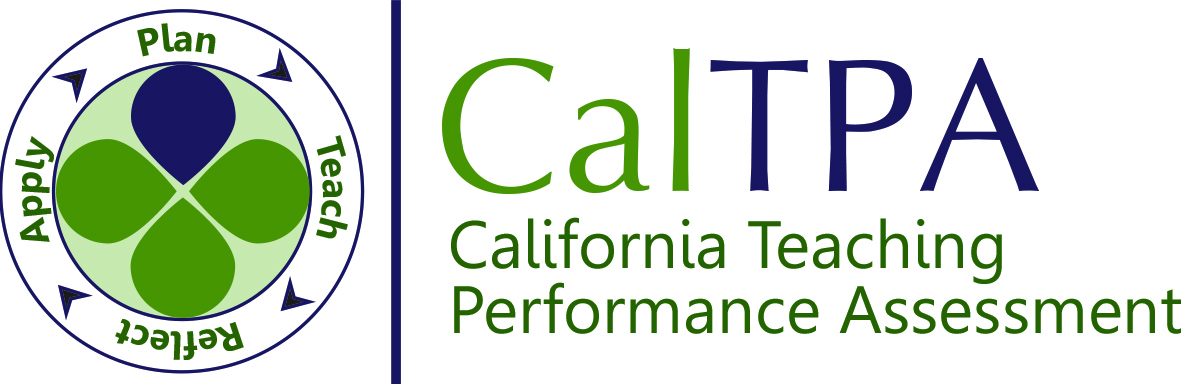 CalTPA Structure:  Two Instructional Cycles
Instructional Cycle 1: Learning About Students and Planning Instruction


Instructional Cycle 2: Assessment-Driven Instruction
32
CalAPA Leadership Cycles
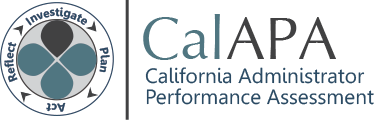 Leadership Cycle 1: 
Analyzing Data to Inform School Improvement
 
Leadership Cycle 2: 
Facilitating Communities of Practice

Leadership Cycle 3: 
Supporting Teacher Growth
33
Early Childhood Education CalTPA: 3 Learning Cycles
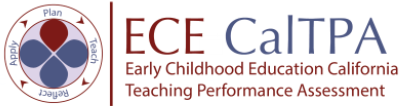 Formative, Locally Administered
Learning Cycle 1: 
Observing Young Children

Learning Cycle 2: 
Interactive Learning 

Learning Cycle 3: 
Families as Partners
34
[Speaker Notes: Amy]
Early Childhood Education CalTPA: Timeline of Development
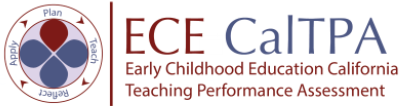 35
[Speaker Notes: Amy]
Questions and Answers
Subscribe to PSD News to stay up to date with all Commission work
Visit Commission Staff in Program Office Hours and Performance Assessment Office Hours
Contact the Professional Services Division
Visit the ECE Webpage
36
[Speaker Notes: David and team]